Lecture 24: NLP for IR
Principles of Information Retrieval
Prof. Ray Larson 
University of California, Berkeley
School of Information
IS 240 – Spring 2013
Final Term Paper
Should be about 8-12 pages on:
 some area of IR research (or practice) that you are interested in and want to study further
Experimental tests of systems or IR algorithms
Build an IR system, test it, and describe the system and its performance
Due May 6th (First day of Final exam Week - or any time before)
IS 240 – Spring 2013
Today
Review - Filtering and TDT

Natural Language Processing and IR
Based on Papers in Reader and on
David Lewis & Karen Sparck Jones “Natural Language Processing for Information Retrieval” Communications of the ACM, 39(1) Jan. 1996
Information from Junichi Tsuji, University of Tokyo
Watson and Jeopardy
IS 240 – Spring 2013
Today
Review - Filtering and TDT

Natural Language Processing and IR
Based on Papers in Reader and on
David Lewis & Karen Sparck Jones “Natural Language Processing for Information Retrieval” Communications of the ACM, 39(1) Jan. 1996
Text summarization: Lecture from Ed Hovy (USC)
Watson and Jeopardy
IS 240 – Spring 2013
Natural Language Processing and IR
The main approach in applying NLP to IR has been to attempt to address
Phrase usage vs individual terms
Search expansion using related terms/concepts
Attempts to automatically exploit or assign controlled vocabularies
IS 240 – Spring 2013
NLP and IR
Much early research showed that (at least in the restricted test databases tested)
Indexing documents by individual terms corresponding to words and word stems produces retrieval results at least as good as when indexes use controlled vocabularies (whether applied manually or automatically)
Constructing phrases or “pre-coordinated” terms provides only marginal and inconsistent improvements
IS 240 – Spring 2013
NLP and IR
Not clear why intuitively plausible improvements to document representation have had little effect on retrieval results when compared to statistical methods
E.g. Use of syntactic role relations between terms has shown no improvement in performance over “bag of words” approaches
IS 240 – Spring 2013
General Framework of NLP
Slides from Prof. J. Tsujii, Univ of Tokyo and Univ of Manchester
IS 240 – Spring 2013
General Framework of NLP
John runs.
Morphological and
Lexical Processing
Syntactic Analysis
Semantic Analysis
Context processing
Interpretation
Slides from Prof. J. Tsujii, Univ of Tokyo and Univ of Manchester
IS 240 – Spring 2013
General Framework of NLP
John runs.
Morphological and
Lexical Processing
John run+s.
 P-N     V     3-pre
             N    plu
Syntactic Analysis
Semantic Analysis
Context processing
Interpretation
Slides from Prof. J. Tsujii, Univ of Tokyo and Univ of Manchester
IS 240 – Spring 2013
General Framework of NLP
John runs.
Morphological and
Lexical Processing
John run+s.
 P-N     V     3-pre
             N    plu
S
Syntactic Analysis
NP
VP
P-N
V
Semantic Analysis
John
run
Context processing
Interpretation
Slides from Prof. J. Tsujii, Univ of Tokyo and Univ of Manchester
IS 240 – Spring 2013
Pred: RUN
  Agent:John
General Framework of NLP
John runs.
Morphological and
Lexical Processing
John run+s.
 P-N     V     3-pre
             N    plu
S
Syntactic Analysis
NP
VP
P-N
V
Semantic Analysis
John
run
Context processing
Interpretation
Slides from Prof. J. Tsujii, Univ of Tokyo and Univ of Manchester
IS 240 – Spring 2013
Pred: RUN
  Agent:John
General Framework of NLP
John runs.
Morphological and
Lexical Processing
John run+s.
 P-N     V     3-pre
             N    plu
S
Syntactic Analysis
NP
VP
P-N
V
Semantic Analysis
John
run
Context processing
Interpretation
John is a student.
He runs.
Slides from Prof. J. Tsujii, Univ of Tokyo and Univ of Manchester
IS 240 – Spring 2013
General Framework of NLP
Tokenization
Morphological and
Lexical Processing
Part of Speech Tagging
Inflection/Derivation
Compounding
Syntactic Analysis
Term recognition
(Ananiadou)
Semantic Analysis
Context processing
Interpretation
Domain Analysis
Appelt:1999
Slides from Prof. J. Tsujii, Univ of Tokyo and Univ of Manchester
IS 240 – Spring 2013
Difficulties of NLP
General Framework of NLP
(1) Robustness: 
Incomplete Knowledge
Morphological and
Lexical Processing
Syntactic Analysis
Semantic Analysis
Context processing
Interpretation
Slides from Prof. J. Tsujii, Univ of Tokyo and Univ of Manchester
IS 240 – Spring 2013
Difficulties of NLP
General Framework of NLP
(1) Robustness: 
Incomplete Knowledge
Incomplete Lexicons
  Open class words
  Terms
Term recognition
Named Entities
  Company names
  Locations
  Numerical expressions
Morphological and
Lexical Processing
Syntactic Analysis
Semantic Analysis
Context processing
Interpretation
Slides from Prof. J. Tsujii, Univ of Tokyo and Univ of Manchester
IS 240 – Spring 2013
Difficulties of NLP
General Framework of NLP
(1) Robustness: 
Incomplete Knowledge
Morphological and
Lexical Processing
Incomplete Grammar
   Syntactic Coverage
   Domain Specific
        Constructions
   Ungrammatical
        Constructions
Syntactic Analysis
Semantic Analysis
Context processing
Interpretation
Slides from Prof. J. Tsujii, Univ of Tokyo and Univ of Manchester
IS 240 – Spring 2013
Predefined
Aspects of
Information
Difficulties of NLP
General Framework of NLP
(1) Robustness: 
Incomplete Knowledge
Morphological and
Lexical Processing
Syntactic Analysis
Semantic Analysis
Incomplete 
  Domain Knowledge
  Interpretation Rules
Context processing
Interpretation
Slides from Prof. J. Tsujii, Univ of Tokyo and Univ of Manchester
IS 240 – Spring 2013
Difficulties of NLP
General Framework of NLP
(1) Robustness: 
Incomplete Knowledge
Morphological and
Lexical Processing
(2) Ambiguities:
Combinatorial
 Explosion
Syntactic Analysis
Semantic Analysis
Context processing
Interpretation
Slides from Prof. J. Tsujii, Univ of Tokyo and Univ of Manchester
IS 240 – Spring 2013
Difficulties of NLP
General Framework of NLP
(1) Robustness: 
Incomplete Knowledge
Most words in English
are ambiguous in terms 
of their parts of speech.
    runs: v/3pre, n/plu
    clubs: v/3pre, n/plu
       and two meanings
Morphological and
Lexical Processing
(2) Ambiguities:
Combinatorial
 Explosion
Syntactic Analysis
Semantic Analysis
Context processing
Interpretation
Slides from Prof. J. Tsujii, Univ of Tokyo and Univ of Manchester
IS 240 – Spring 2013
Difficulties of NLP
General Framework of NLP
(1) Robustness: 
Incomplete Knowledge
Morphological and
Lexical Processing
(2) Ambiguities:
Combinatorial
 Explosion
Syntactic Analysis
Structural Ambiguities
Predicate-argument 
Ambiguities
Semantic Analysis
Context processing
Interpretation
Slides from Prof. J. Tsujii, Univ of Tokyo and Univ of Manchester
IS 240 – Spring 2013
Semantic Ambiguities(1)
John bought a car with Mary.
$3000 can  buy a nice car.
Semantic Ambiguities(2)

Every man loves a woman.
Co-reference Ambiguities
Structural Ambiguities
(1)Attachment Ambiguities
       
      John bought a car with large seats.
      John bought a car with $3000.
The manager of Yaxing Benz, a Sino-German joint venture
The manager of Yaxing Benz, Mr. John Smith
(2) Scope Ambiguities

    young women and men in the room
(3)Analytical Ambiguities
    
    Visiting relatives can be boring.
Slides from Prof. J. Tsujii, Univ of Tokyo and Univ of Manchester
IS 240 – Spring 2013
Combinatorial
Explosion
Difficulties of NLP
General Framework of NLP
(1) Robustness: 
Incomplete Knowledge
Morphological and
Lexical Processing
(2) Ambiguities:
Combinatorial
 Explosion
Syntactic Analysis
Structural Ambiguities
Predicate-argument 
Ambiguities
Semantic Analysis
Context processing
Interpretation
Slides from Prof. J. Tsujii, Univ of Tokyo and Univ of Manchester
IS 240 – Spring 2013
Note:

Ambiguities  vs Robustness
More comprehensive knowledge:  More Robust
big dictionaries
comprehensive grammar
More comprehensive knowledge: More ambiguities
Adaptability: Tuning, Learning
Slides from Prof. J. Tsujii, Univ of Tokyo and Univ of Manchester
IS 240 – Spring 2013
Framework of IE
IE as compromise NLP
Slides from Prof. J. Tsujii, Univ of Tokyo and Univ of Manchester
IS 240 – Spring 2013
Predefined
Aspects of
Information
Difficulties of NLP
General Framework of NLP
(1) Robustness: 
Incomplete Knowledge
Morphological and
Lexical Processing
Syntactic Analysis
Semantic Analysis
Incomplete 
  Domain Knowledge
  Interpretation Rules
Context processing
Interpretation
Slides from Prof. J. Tsujii, Univ of Tokyo and Univ of Manchester
IS 240 – Spring 2013
Predefined
Aspects of
Information
Difficulties of NLP
General Framework of NLP
(1) Robustness: 
Incomplete Knowledge
Morphological and
Lexical Processing
Syntactic Analysis
Semantic Analysis
Incomplete 
  Domain Knowledge
  Interpretation Rules
Context processing
Interpretation
Slides from Prof. J. Tsujii, Univ of Tokyo and Univ of Manchester
IS 240 – Spring 2013
Techniques in IE
(1) Domain Specific Partial Knowledge:
       Knowledge relevant to information to be extracted
(2) Ambiguities:
       Ignoring irrelevant ambiguities
       Simpler NLP techniques
(3) Robustness: 
      Coping with Incomplete dictionaries 
                          (open class words)
      Ignoring irrelevant parts of sentences
(4) Adaptation Techniques:
      Machine Learning, Trainable systems
Slides from Prof. J. Tsujii, Univ of Tokyo and Univ of Manchester
IS 240 – Spring 2013
Slides from Prof. J. Tsujii, Univ of Tokyo and Univ of Manchester
95 %
FSA rules
Statistic taggers
Part of Speech Tagger
Local Context
Statistical Bias
F-Value
90
Domain
Dependent
General Framework of NLP
Open class words:
      Named entity recognition
 (ex)  Locations
          Persons
          Companies
          Organizations
          Position names
Morphological and
Lexical Processing
Syntactic Analysis
Semantic Anaysis
Domain specific rules:
       <Word><Word>, Inc.
        Mr. <Cpt-L>. <Word>
Machine Learning:
        HMM, Decision Trees
Rules + Machine Learning
Context processing
Interpretation
IS 240 – Spring 2013
Slides from Prof. J. Tsujii, Univ of Tokyo and Univ of Manchester
FASTUS
General Framework of NLP
Based on finite states automata (FSA)
1.Complex Words: 
Recognition of multi-words and proper names
Morphological and
Lexical Processing
2.Basic Phrases:
Simple noun groups, verb groups and particles
Syntactic Analysis
3.Complex phrases:
Complex noun groups and verb groups
4.Domain Events:
Patterns for events of interest to the application
Basic templates are to be built.
Semantic Anaysis
Context processing
Interpretation
5. Merging Structures:
Templates from different parts of the texts are
 merged if they provide information about the 
same entity or event.
IS 240 – Spring 2013
Slides from Prof. J. Tsujii, Univ of Tokyo and Univ of Manchester
FASTUS
General Framework of NLP
Based on finite states automata (FSA)
1.Complex Words: 
Recognition of multi-words and proper names
Morphological and
Lexical Processing
2.Basic Phrases:
Simple noun groups, verb groups and particles
Syntactic Analysis
3.Complex phrases:
Complex noun groups and verb groups
4.Domain Events:
Patterns for events of interest to the application
Basic templates are to be built.
Semantic Anaysis
Context processing
Interpretation
5. Merging Structures:
Templates from different parts of the texts are
 merged if they provide information about the 
same entity or event.
IS 240 – Spring 2013
Slides from Prof. J. Tsujii, Univ of Tokyo and Univ of Manchester
FASTUS
General Framework of NLP
Based on finite states automata (FSA)
1.Complex Words: 
Recognition of multi-words and proper names
Morphological and
Lexical Processing
2.Basic Phrases:
Simple noun groups, verb groups and particles
Syntactic Analysis
3.Complex phrases:
Complex noun groups and verb groups
4.Domain Events:
Patterns for events of interest to the application
Basic templates are to be built.
Semantic Analysis
Context processing
Interpretation
5. Merging Structures:
Templates from different parts of the texts are
 merged if they provide information about the 
same entity or event.
IS 240 – Spring 2013
Using NLP
Strzalkowski (in Reader)
Text
NLP
repres
Dbase
search
TAGGER
PARSER
TERMS
NLP:
IS 240 – Spring 2013
Using NLP
INPUT SENTENCE
The former Soviet President has been a local hero ever since
a Russian tank invaded Wisconsin.

TAGGED SENTENCE
The/dt former/jj Soviet/jj President/nn has/vbz been/vbn a/dt 
local/jj hero/nn ever/rb since/in a/dt Russian/jj tank/nn 
invaded/vbd Wisconsin/np ./per
IS 240 – Spring 2013
Using NLP
TAGGED & STEMMED SENTENCE
the/dt former/jj soviet/jj president/nn have/vbz be/vbn a/dt 
local/jj hero/nn ever/rb since/in a/dt russian/jj tank/nn 
invade/vbd wisconsin/np ./per
IS 240 – Spring 2013
Using NLP
PARSED SENTENCE
[assert 
  [[perf [have]][[verb[BE]]
  [subject [np[n PRESIDENT][t_pos THE]
                     [adj[FORMER]][adj[SOVIET]]]]
  [adv EVER]
  [sub_ord[SINCE [[verb[INVADE]]
                               [subject [np [n TANK][t_pos A]
                                             [adj [RUSSIAN]]]]
                               [object [np [name [WISCONSIN]]]]]]]]]
IS 240 – Spring 2013
Using NLP
EXTRACTED TERMS & WEIGHTS
President               2.623519    soviet                      5.416102
President+soviet  11.556747   president+former   14.594883
Hero                       7.896426   hero+local             14.314775
Invade                    8.435012   tank                         6.848128
Tank+invade        17.402237   tank+russian          16.030809
Russian                  7.383342   wisconsin                 7.785689
IS 240 – Spring 2013
Same Sentence, different sys
INPUT SENTENCE
The former Soviet President has been a local hero ever since
a Russian tank invaded Wisconsin.

TAGGED SENTENCE (using uptagger from Tsujii)
The/DT former/JJ Soviet/NNP President/NNP has/VBZ 
been/VBN a/DT local/JJ hero/NN ever/RB since/IN 
a/DT Russian/JJ tank/NN invaded/VBD Wisconsin/NNP ./.
IS 240 – Spring 2013
Same Sentence, different sys
CHUNKED Sentence (chunkparser – Tsujii)
(TOP 
   (S (NP (DT The) (JJ former) (NNP Soviet) (NNP President) ) 
   (VP (VBZ has) (VP (VBN been) 
          (NP (DT a) (JJ local) (NN hero) ) 
          (ADVP (RB ever) ) 
          (SBAR (IN since) 
              (S (NP (DT a) (JJ Russian) (NN tank) ) 
          (VP (VBD invaded) (NP (NNP Wisconsin) ) ) ) ) ) ) 
   (. .) 
   )
 )
IS 240 – Spring 2013
Same Sentence, different sys
Enju Parser
ROOT	ROOT	ROOT	ROOT	-1	ROOT	been	be	VBN	VB	5
been	be	VBN	VB	5	ARG1	President	president	NNP	NNP	3
been	be	VBN	VB	5	ARG2	hero	hero	NN	NN	8
a	a	DT	DT	6	ARG1	hero	hero	NN	NN	8
a	a	DT	DT	11	ARG1	tank	tank	NN	NN	13
local	local	JJ	JJ	7	ARG1	hero	hero	NN	NN	8
The	the	DT	DT	0	ARG1	President	president	NNP	NNP	3
former	former	JJ	JJ	1	ARG1	President	president	NNP	NNP	3
Russian	russian	JJ	JJ	12	ARG1	tank	tank	NN	NN	13
Soviet	soviet	NNP	NNP	2	MOD	President	president	NNP	NNP	3
invaded	invade	VBD	VB	14	ARG1	tank	tank	NN	NN	13
invaded	invade	VBD	VB	14	ARG2	Wisconsin	wisconsin	NNP	NNP	15
has	have	VBZ	VB	4	ARG1	President	president	NNP	NNP	3
has	have	VBZ	VB	4	ARG2	been	be	VBN	VB	5
since	since	IN	IN	10	MOD	been	be	VBN	VB	5
since	since	IN	IN	10	ARG1	invaded	invade	VBD	VB	14
ever	ever	RB	RB	9	ARG1	since	since	IN	IN	10
IS 240 – Spring 2013
NLP & IR
Indexing
Use of NLP methods to identify phrases
Test weighting schemes for phrases
Use of more sophisticated morphological analysis 
Searching
Use of two-stage retrieval 
Statistical retrieval
Followed by more sophisticated NLP filtering
IS 240 – Spring 2013
NPL & IR
Lewis and Sparck Jones suggest research in three areas
Examination of the words, phrases and sentences that make up a document description and express the combinatory, syntagmatic relations between single terms
The classificatory structure over document collection as a whole, indicating the paradigmatic relations between terms and permitting controlled vocabulary indexing and searching
Using NLP-based methods for searching and matching
IS 240 – Spring 2013
NLP & IR Issues
Is natural language indexing using more NLP knowledge needed?
Or, should controlled vocabularies be used
Can NLP in its current state provide the improvements needed
How to test
IS 240 – Spring 2013
NLP & IR
New “Question Answering” track at TREC has been exploring these areas
Usually statistical methods are used to retrieve candidate documents
NLP techniques are used to extract the likely answers from the text of the documents
IS 240 – Spring 2013
Mark’s idle speculation
What people think is going on always
Keywords
From Mark Sanderson, University of Sheffield
NLP
IS 240 – Spring 2013
Mark’s idle speculation
Keywords
What’s usually actually going on
NLP
From Mark Sanderson, University of Sheffield
IS 240 – Spring 2013
What we really need is…
The reason NLP fails to help is because the machine lacks the human flexibility of interpretation and knowledge of context and content
So what about AI?
There are many debates on whether human-like AI is or is not possible
“the question of whether machines can think is no more interesting than the question of whether submarines can swim”
Edsger Dijkstra
IS 240 – Spring 2013
Today
Review - Filtering and TDT

Natural Language Processing and IR
Based on Papers in Reader and on
David Lewis & Karen Sparck Jones “Natural Language Processing for Information Retrieval” Communications of the ACM, 39(1) Jan. 1996
Information from Junichi Tsuji, University of Tokyo
Watson and Jeopardy
IS 240 – Spring 2013
Building Watson and the Jeopardy Challenge
Slides based on the article by David Ferrucci, et al.
“Building Watson: An Overview of the DeepQA Project”
In AI Magazine - Fall 2010
IS 240 – Spring 2013
The Challenge
“the open domain QA is attractive as it is one of the most challenging in the realm of computer science and artificial intelligence, requiring a synthesis of information retrieval, natural language processing, knowledge representation and reasoning, machine learning and computer-human interfaces.”
“Building Watson: An overview of the DeepQA Project”,
AI Magazine, Fall 2010
IS 240 – Spring 2013
Technologies
Parsing
Question Classification
Question Decomposition
Automatic Source Acquisition and Evaluation
Entity and Relation detection
Logical form generation
Knowledge representation
Reasoning
IS 240 – Spring 2013
Goals
“To create general-purpose, reusable natural language processing (NLP) and knowledge representation and reasoning (KRR) technology that can exploit as-is natural language resources and as-is structured knowledge rather than to curate task-specific knowledge as resources”
IS 240 – Spring 2013
Excluded  Jeopardy categories
Audiovisual questions (where part of the clue is a picture, recording, or video)
Special Instruction Questions (where the category or clues require a special verbal explanation from the host)
All others, including “puzzle” clues are considered fair game
IS 240 – Spring 2013
Approaches
Tried adapting and combining systems used for TREC QA task, but never worked adequately for the Jeopardy tests
Started a collaborative effort with academic QA researchers call “Open Advancement of Question Answering” OAQA
IS 240 – Spring 2013
DeepQA
The DeepQA system finally developed (and continuing to be developed) is described as:
A massively parallel probabilistic evidence-based architecture
Uses over 100 different techniques for analyzing natural language, identifying sources, finding and generating hypothesis, finding and scoring evidence, and merging and ranking hypotheses
What is important is how these are combined
IS 240 – Spring 2013
DeepQA
Massive parallelism: Exploits massive parallelism in the consideration of multiple interpretations and hypotheses
Many Experts: Facilitates the integration, application and contextual evaluation of a wide range of loosely coupled probabilistic question and content analytics
Pervasive confidence estimation: No component commits to an answer; all components produce features and associated confidences, scoring different question and content interpretations. 
An underlying confidence-processing substrate learns how to stack and combine the scores.
IS 240 – Spring 2013
DeepQA
Integrate shallow and deep knowledge: Balance the use of strict semantics and shallow semantics, leveraging many loosely formed ontologies
IS 240 – Spring 2013
DeepQA
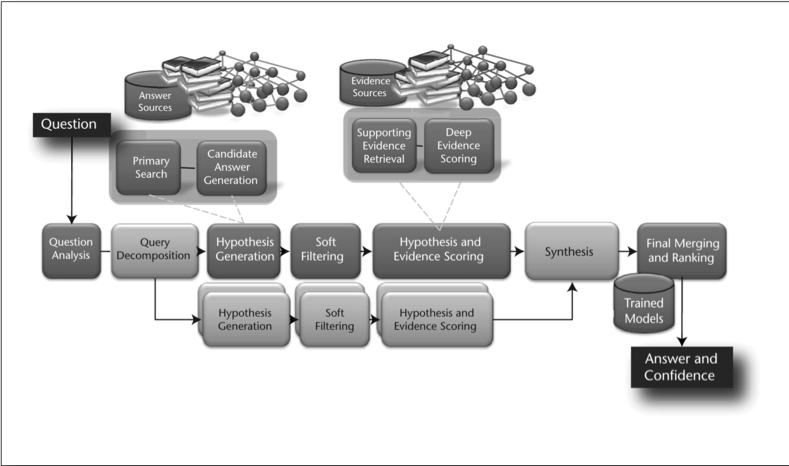 DeepQA High-Level Architecture from “Building Watson” AI Magazine Fall 2010
IS 240 – Spring 2013
Question Analysis
Attempts to discover what kind of question is being asked (usually meaning the desired type of result  - or LAT Lexical Answer Type)
I.e. “Who is…” needs a person, “Where is…” needs a location.
DeepQA uses a number of experts and combines the results using the confidence framework
IS 240 – Spring 2013
Hypothesis Generation
Takes the results of Question Analysis and produces candidate answers by searching the system’s sources and extracting answer-sized snippets from the search results.
Each candidate answer plugged back into the question is considered a hypothesis
A “lightweight scoring” is performed to trim down the hypothesis set
What is the likelihood of the candidate answer being an instance of the LAT from the first stage?
IS 240 – Spring 2013
Hypothesis and Evidence Scoring
Candidate answers that pass the lightweight scoring  then undergo a rigorous evaluation process that involves gathering additional supporting evidence for each candidate answer, or hypothesis, and applying a wide variety of deep scoring analytics to evaluation the supporting evidence
This involves more retrieval and scoring  (one method used involves IDF scores of common words between the hypothesis and the source passage)
IS 240 – Spring 2013
Final Merging and Ranking
Based on the deep scoring, the hypotheses and their supporting sources are ranked and merged to select the single best-supported hypothesis
Equivalent candidate answers are merged
After merging the system must rank the hypotheses and estimate confidence based on their merged scores. (A machine-learning approach using a set of know training answers is used to build the ranking model)
IS 240 – Spring 2013
Running DeepQA
A single question on a single processor implementation of DeepQA typically could take up to 2 hours to complete
The Watson system used a massively parallel version of the UIMA framework and Hadoop (both open source from Apache now :) that was running 2500 processors in parallel
They won the public Jeopardy Challenge (easily it seemed)
IS 240 – Spring 2013